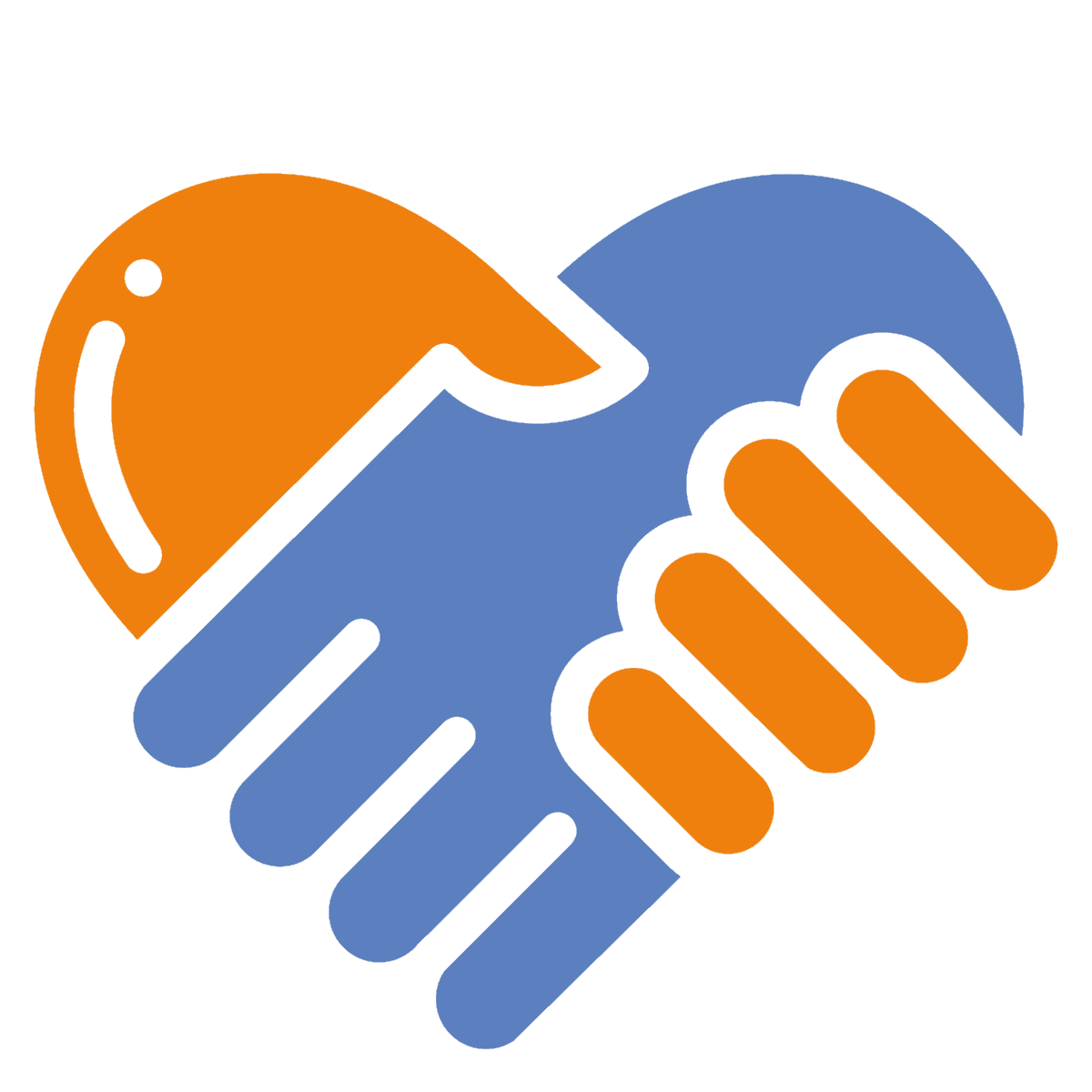 Un coup de main
Répondant
11-13 ans
Un coup de main
Durée : 20 minutes
Résultats de l'apprentissage :
Les apprenants seront capables de :
Identifier les personnes clés qui peuvent les aider à faire face aux problèmes de cyberintimidation.
Identifier les principales sources d'aide et de soutien en ligne pour les problèmes de cyberintimidation.
Vocabulaire clé : cyberintimidation, signalement, soutien, aide, conseil, résolution, réponse, prévention.
Ressources : Feuille de travail Cercles d'action (diapositive 5)
Questions clés
À qui demanderais-tu de l'aide si tu avais un problème de harcèlement à gérer ?
Comment ces personnes pourraient-elles vous aider à résoudre un problème d'intimidation ?
À qui d'autre pouvez-vous vous adresser pour obtenir de l'aide ? (p. ex. lignes d'assistance, organisations, etc.)
Votre source d'aide change-t-elle en fonction de votre rôle dans un incident de cyberintimidation ?
Pourquoi ?
Qui nous aide ?
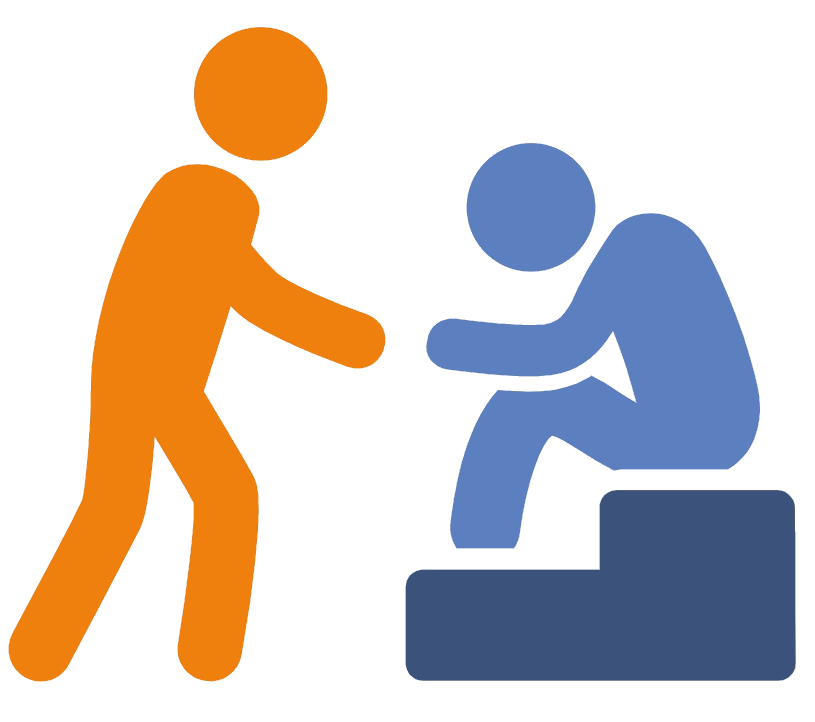 Comment chercher de l'aide pour un problème en ligne ?

Envisagez autant de sources d'aide différentes que possible.
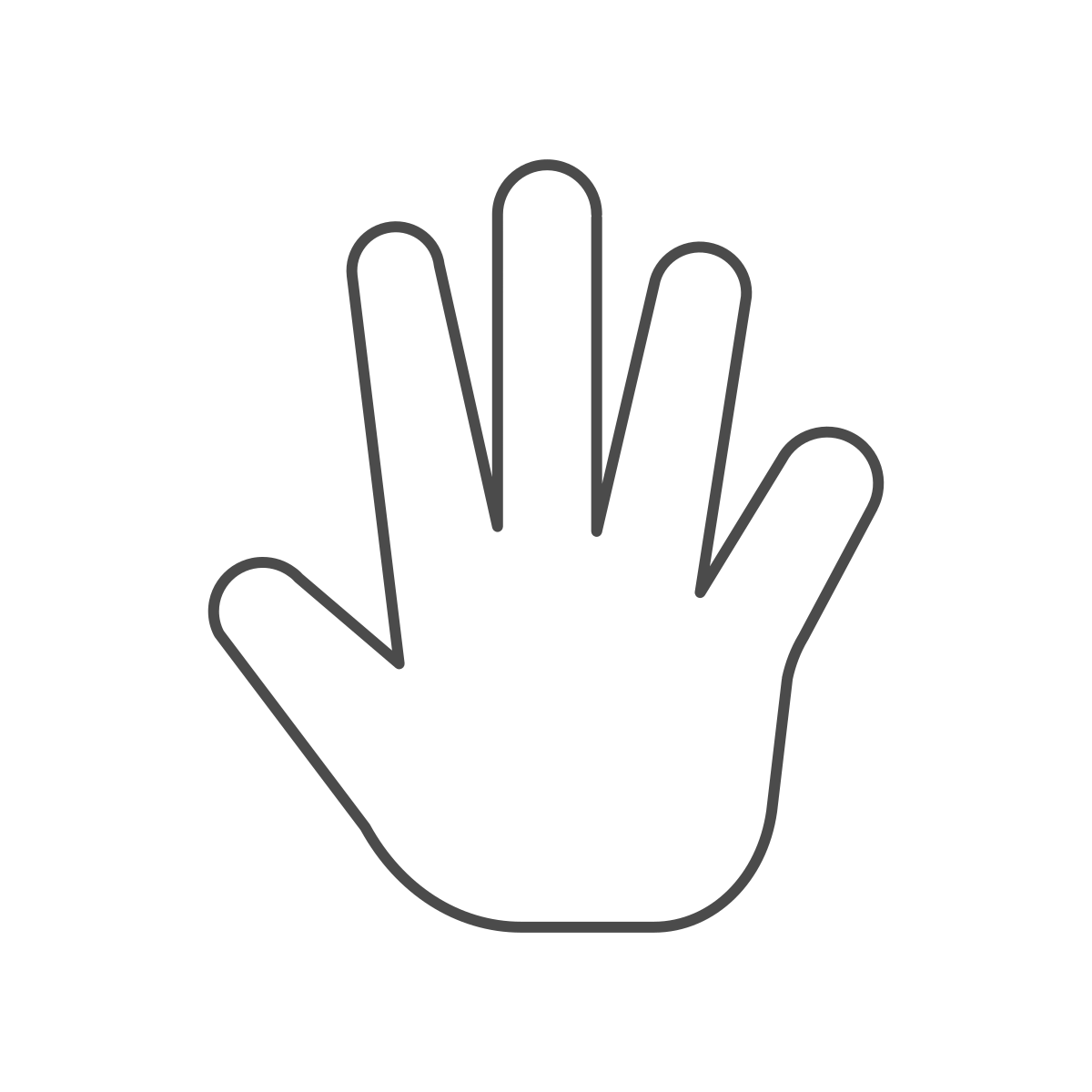 Un coup de main
Tenir compte du contexte
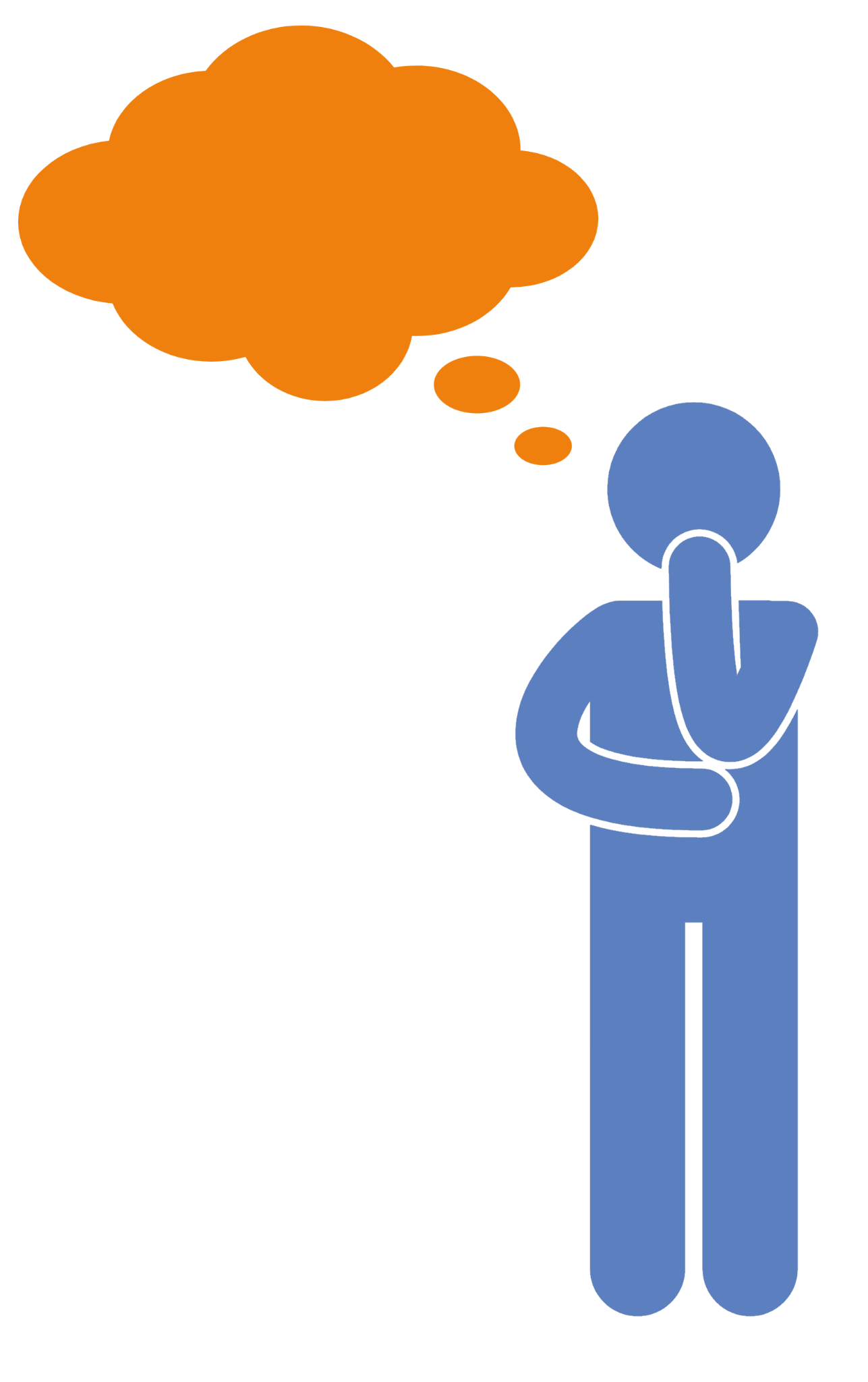 Vous adresseriez-vous toujours à la ou aux mêmes sources de soutien si...
...tu étais victime de cyberintimidation ?
...tu as vu quelqu'un d'autre se faire cyberintimider ?
Pourquoi/pourquoi pas ?